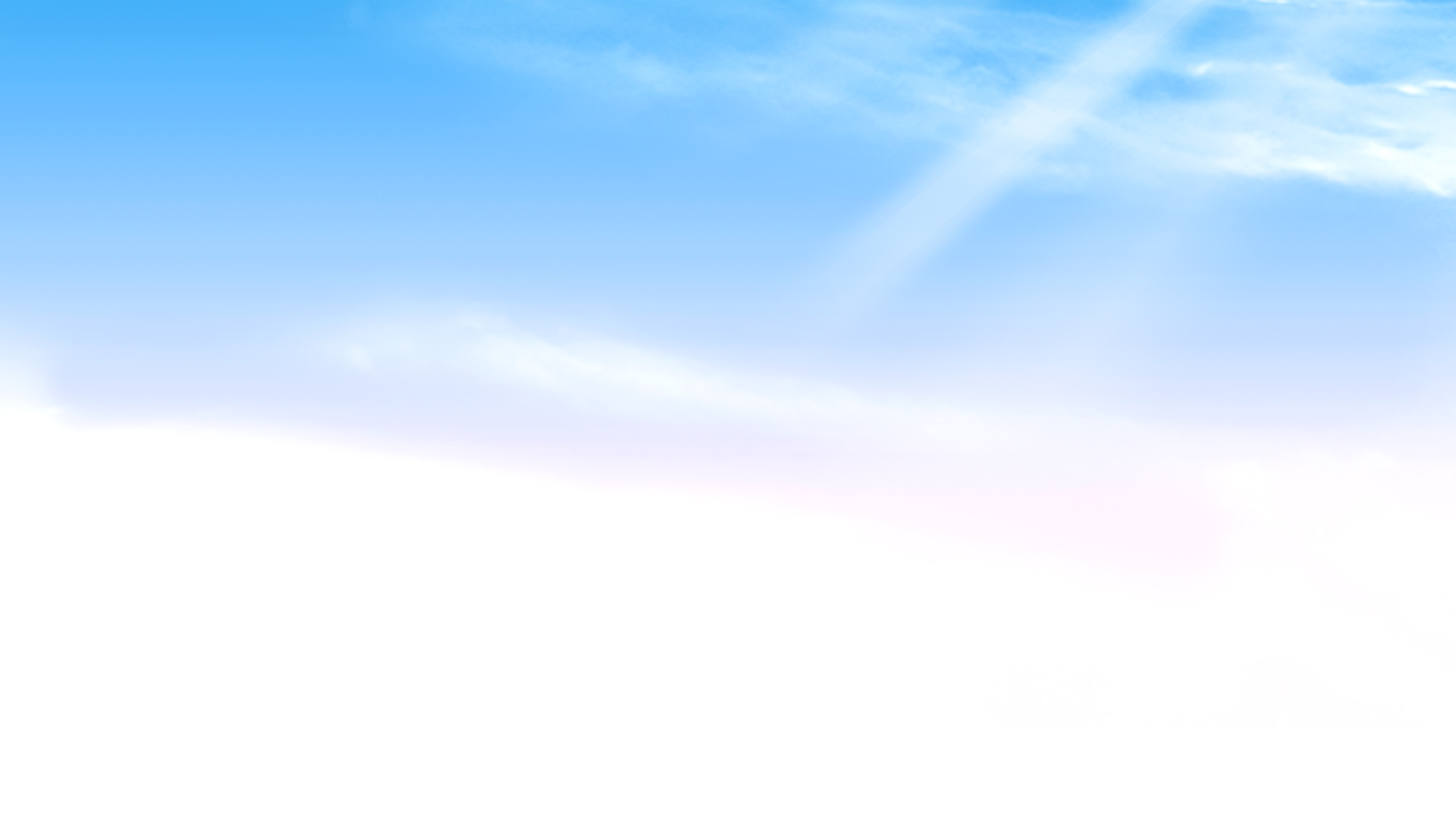 Bài 18: 
ÔN TẬP PHÉP CỘNG,
PHÉP TRỪ TRONG PHẠM VI 10
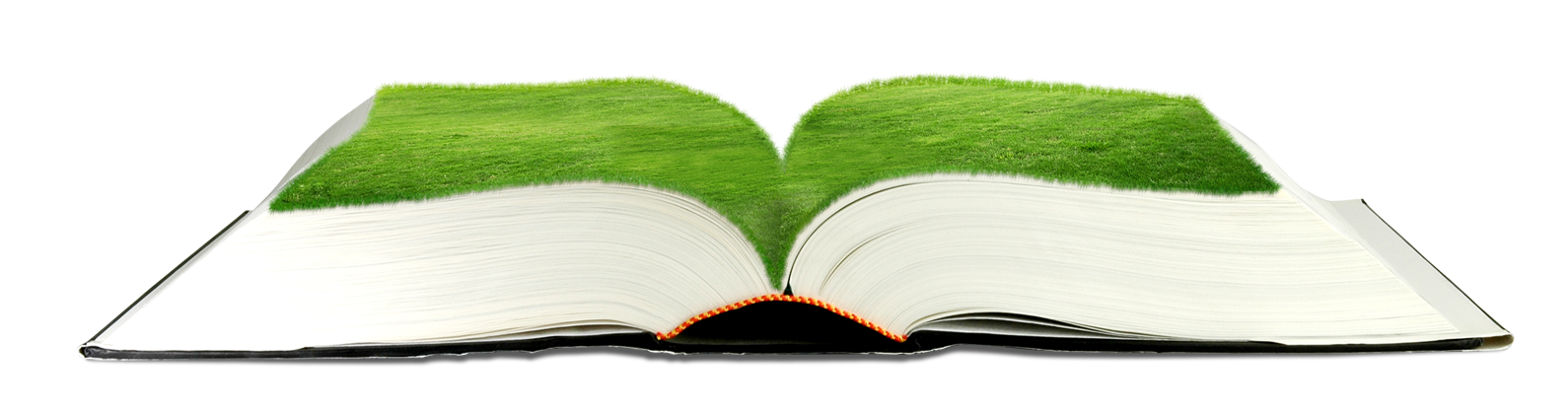 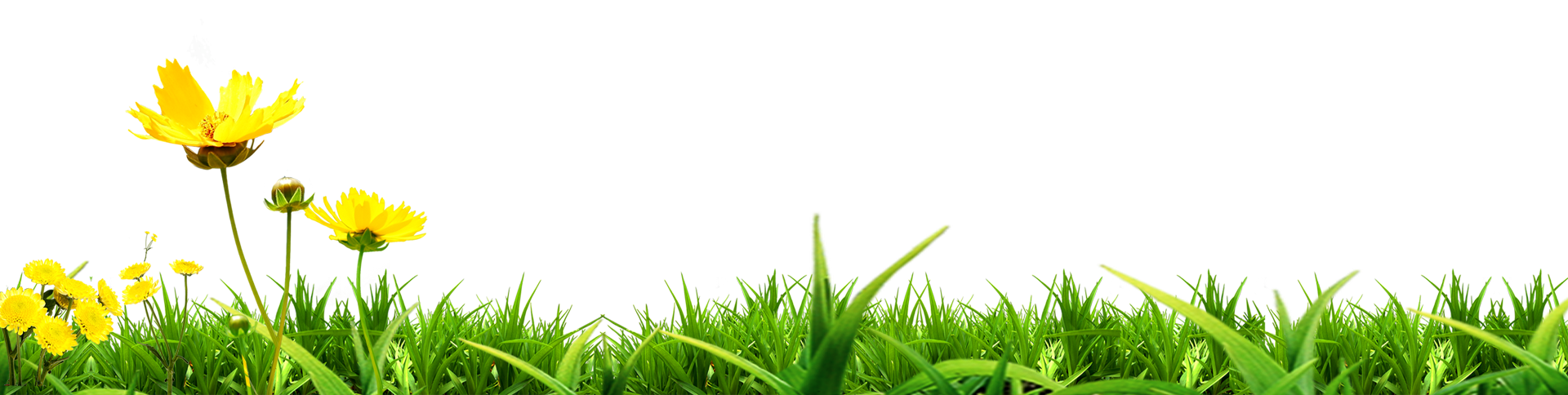 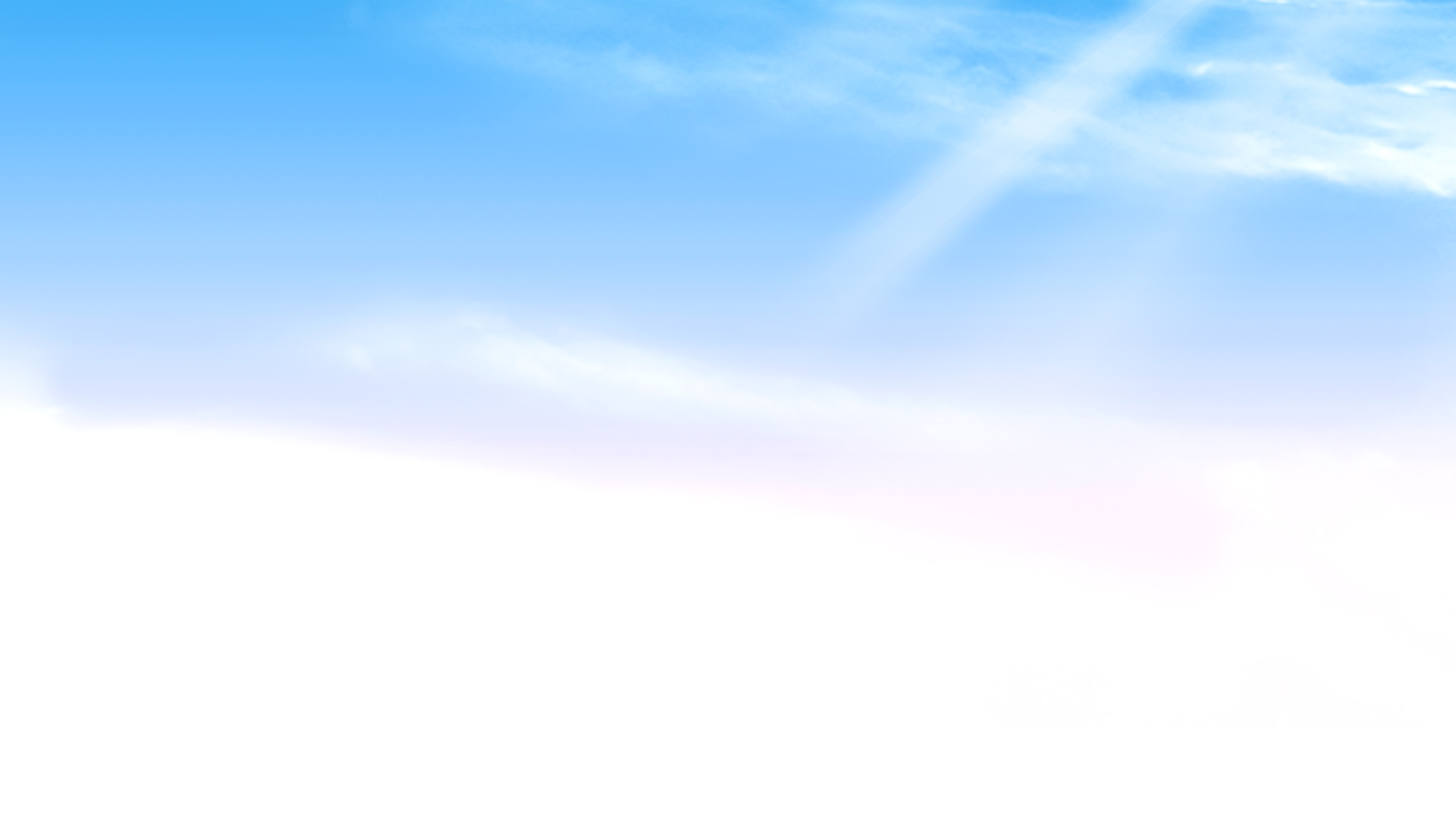 Tiết 2
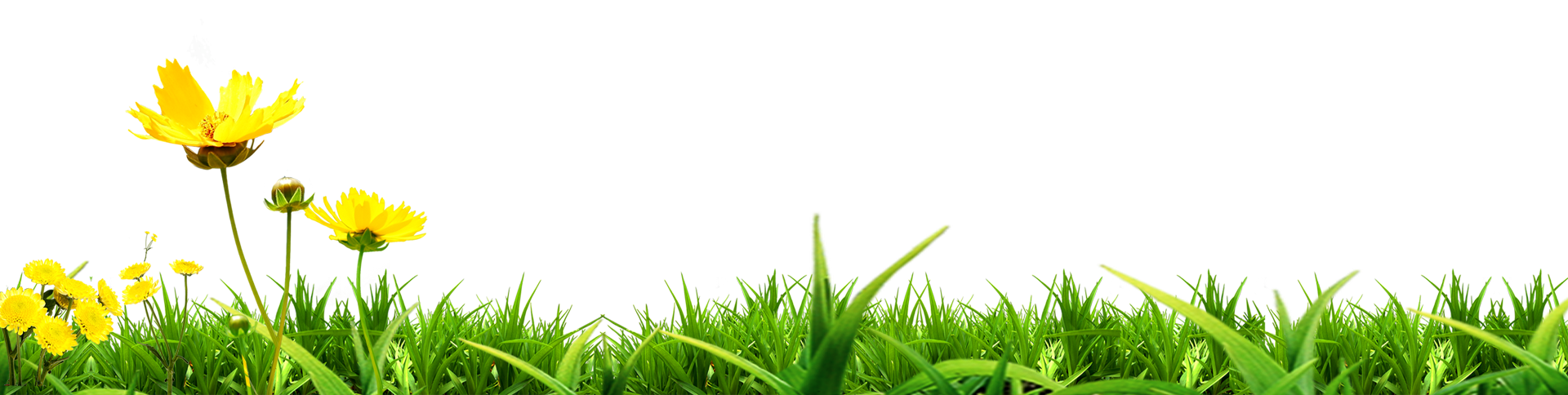 Tìm kết quả phép tính ghi ở mỗi toa tàu:
1
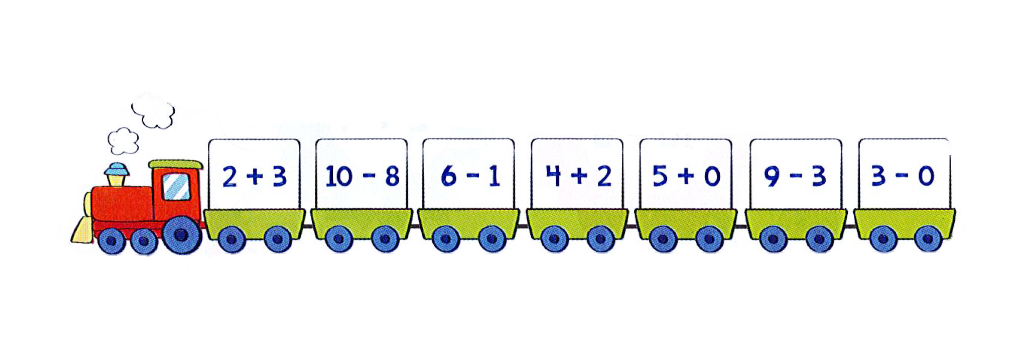 5
5
2
5
6
6
3
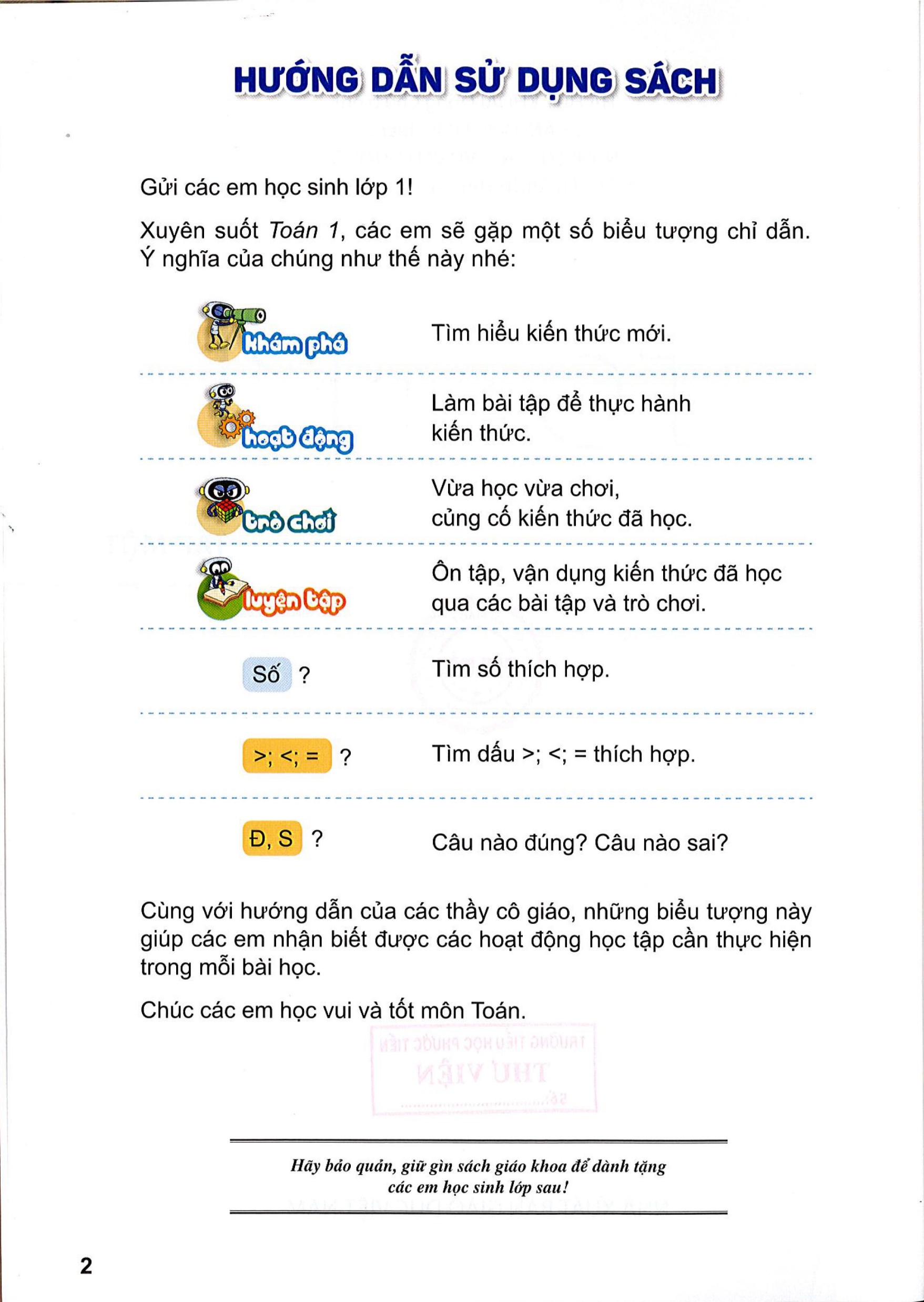 Số ?
2
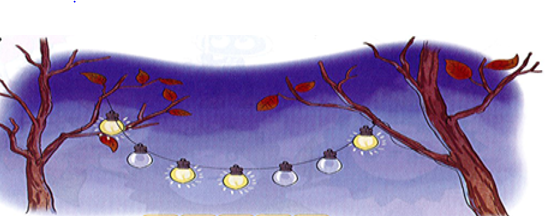 -
=
7
4
?
3
?
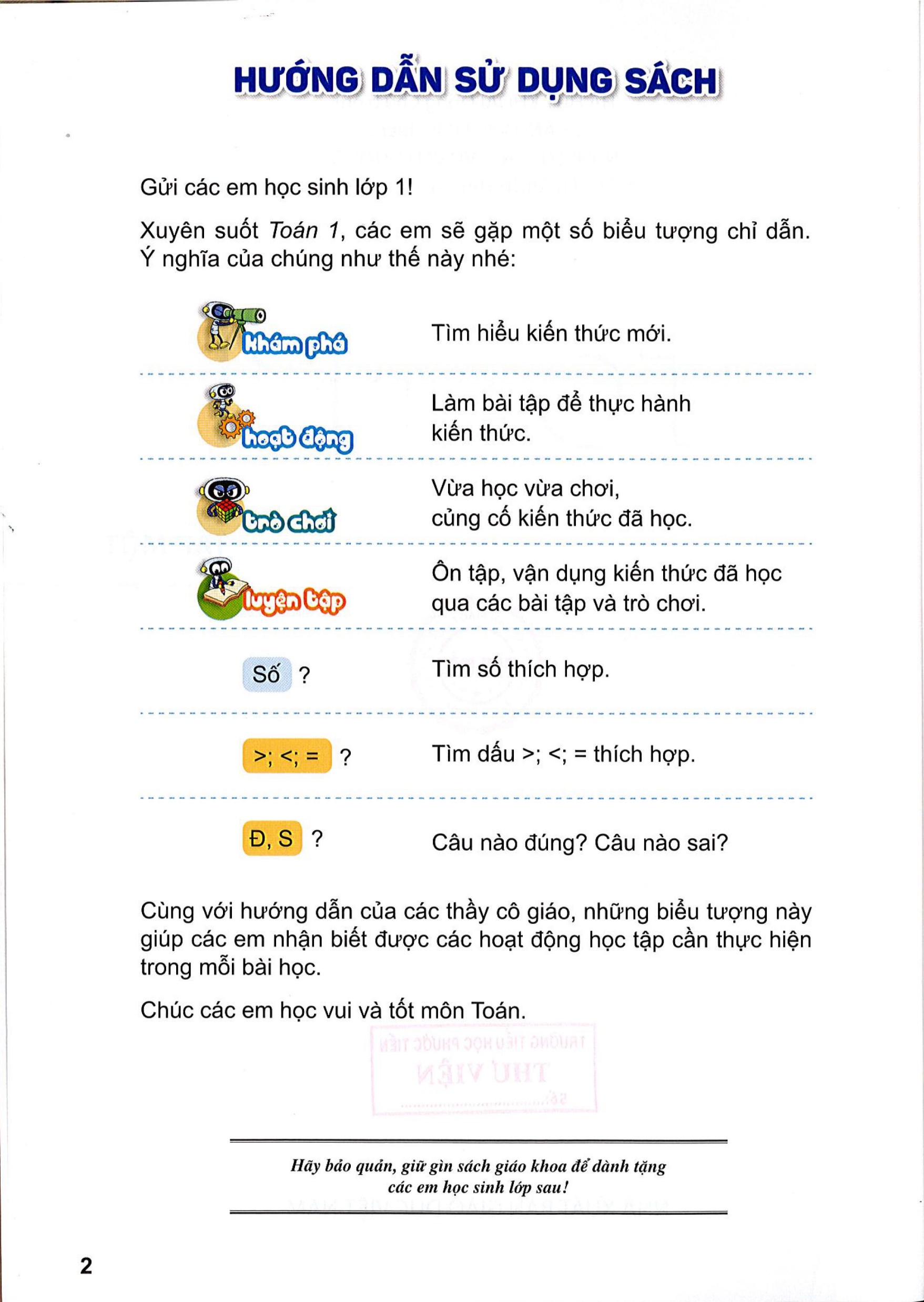 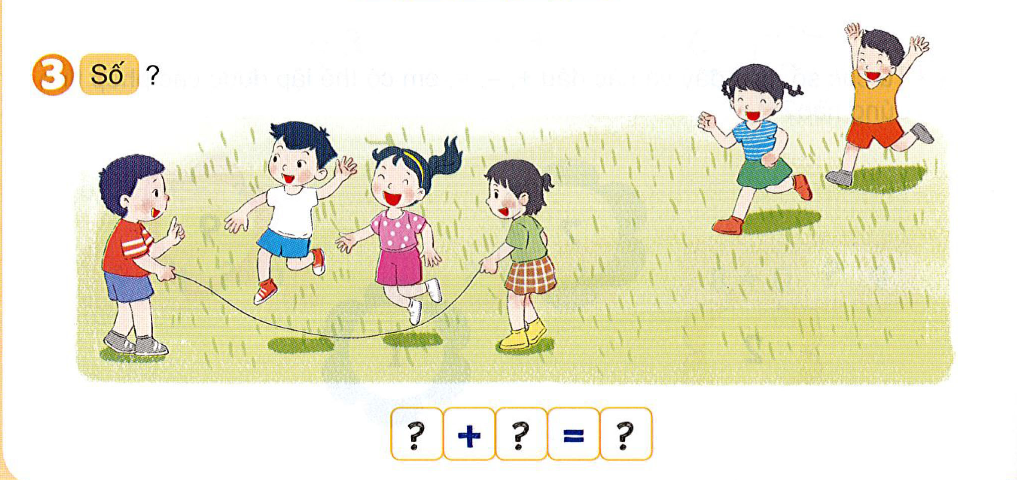 4
+
2
=
6
BẮT GÀ
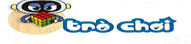 Cách chơi
Chơi theo nhóm.
Người chơi bắt đầu từ ô xuất phát. Khi đến lượt, người chơi gieo xúc xắc. Đếm số chấm ở mặt trên xúc xắc rồi di chuyển số ô bằng số chấm đó. Tìm kết quả phép tính tại ô đi đến rồi bắt một con gà ghi số bằng kết quả đó.
-  Trò chơi kết thúc khi bắt được 5 con gà.
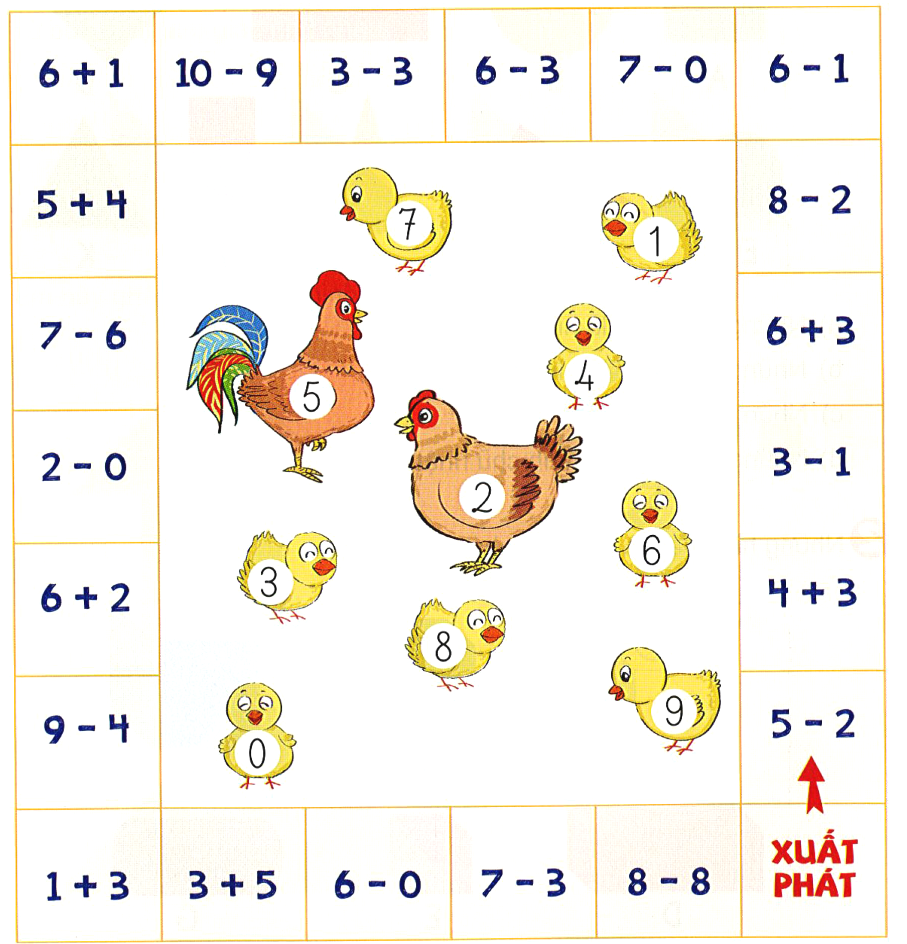